Create a template from a presentation
In the message bar, click Enable Editing,
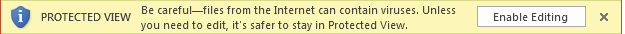 then press F5 or click Slide Show > From Beginning to start the course.
If the videos in this course don’t play, you may need to download QuickTime or just switch to PowerPoint 2013.
j
Create a template from a presentation
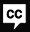 Closed captions
Coho Winery has a presentation that showcases its premium wines, and every year they need to update it.
In the presentation updates, the wine details always change.
But certain other things in the presentation stay the same, such as these section headers, used for the wine categories.
For the wine descriptions, the subheadings don’t change, and neither does the basic layout.
To update the slides, it would be tempting to click File > Save As,
save the presentation as a new one and type over the old content.
But having to delete old content adds an extra step to the work.
Also, over time, inconsistencies creep in as various authors work in the file and incorrect formatting gets introduced.
A better solution for the Coho staff would be to turn this presentation into a template
and use that as a master for presentation updates.
For the content in the template, you’d keep the formatting and text you always want in the presentation.
Where new content needs to be added, you could leave the area blank or use placeholder text as a guideline for authors.
You could include formatting, too, such as the frame style on a picture placeholder,
to save an author time and help ensure consistency.
For the template, you’d want global design elements in place, such as a theme from the Themes gallery, or a background design.
And you’d open Slide Master view (click View > Slide Master) to make global style changes to the master
and to customize master layouts so they’re right for your content.
With all the design details and content in place, you would click File > Save As,
and choose PowerPoint Template (*.potx) as the file type. Then click Save.
And here’s the beauty of a template:
When you click to open the template file, it opens a fresh presentation that is based on the template.
So, to update the Coho Premium Selections presentation,
you’d be starting in a new presentation file, not the template itself.
Yet, you’d have everything that’s in the template—and benefit from all the work that’s been done.
If you put the template on a shared site,
your team can always find a current copy there and download it for their use, too.
Up next: To prepare the template, customize a presentation’s design and layouts.
Press F5 to start, Esc to stop
1/3 videos
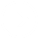 3:14
5:10
4:56
Help
Introduction
Design & layouts
Finalize & save
Feedback
Summary
Create a template from a presentation
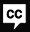 Closed captions
When you create a presentation you want to save as a template,
start with the cleanest file possible, and get your design in place, first.
Let’s begin with Design, and the Themes gallery.
For a presentation featuring wine, I’d like a deep, rich theme; I’ll try this one.
Over in Variants, there’s an alternative, purple color scheme for this theme. I’ll use that.
Next, I’ll click View > Slide Master to make changes to the slide master.
I’ll select the slide master, the top slide, to make my first change:
This will apply to the text footer. The company’s web address should go there.
So, let’s click Insert > Header & Footer; check Footer, and paste in the URL. Then we click Apply.
There’s the footer text, but let’s make it bigger:
I’ll select the placeholder on the slide master, click Home > Font Size, and change the size to 16.
Because I’ve put the footer on the slide master, it appears in every master layout.
Now, let’s make changes to the master layouts. This is a way to really customize a presentation.
We’ll start by deleting the layouts we don’t want. As long as no slide is using a given layout, you can delete it.
You select it and press Delete.
We’ve got the layouts down to five, and we’re going to customize one of them, the Picture with Caption layout.
We use this layout for the wine photo and description. I want to resize the placeholders and make the fonts bigger.
The Picture placeholder needs to fit the dimensions of our cropped photos.
To work with it, I’ll right-click it, and click Format Shape.
Then I click Size & Properties, and Size.
Before anything else, I’ll uncheck Lock aspect ratio so that I can control both height and width.
Then I’ll type in the height and width of our photos, and press Enter.
I’ll close the Format Shape pane for now.
And I’ll click View > Gridlines as the gridlines will help me position the placeholder.
Then I’ll use the arrow keys to nudge the placeholder over and up, just eyeballing the placement.
To widen the text placeholders, I’ll press Ctrl, select them both, and drag the right side.
We can turn off the gridlines.
To increase the font sizes in the text placeholders, I’ll select the placeholder,
click Home, and change the font size for each one.
To add more space above the body text, I’ll right-click the placeholder, click Format Shape, and Size & Properties.
I’ll close the Size options and click Text Box. For Top Margin, I’ll bump up the spacing to .2.
That looks better. Another useful change I’ll make to this layout is to this prompt text: How about “Wine name goes here.”
To rename the layout, right - click the thumbnail, choose Rename Layout, we’ll call it Wine Profile, and click Rename.
We’re done with our customizations to the slide master. I’ll click Normal to switch back to Normal view.
Now, I could make all these customizations available for any presentation by saving them as a theme—
I’d click Design, open the Themes gallery, click Save Current Theme, and name the theme.
But, my goal is to include slide content and formatting as well; a template format allows me to do that.
So, with our design and layouts in place, let’s click Save,
name the presentation—we’ll call it Coho Premium Selections—and click Save.
Up next: We’ll add slide content and formatting and then save the presentation as a template.
Press F5 to start, Esc to stop
2/3 videos
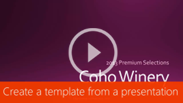 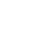 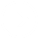 3:14
5:10
4:56
Help
Introduction
Design & layouts
Finalize & save
Feedback
Summary
Create a template from a presentation
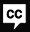 Closed captions
I’ve got my design elements in place in the Coho Premium Selections presentation,
and now I’m creating slides that will be part of the template.
The title slide always has this text. What does change is the year.
I’ll use placeholder text for that and type Year, in brackets.
For slide 2, the mission statement slide, this title never changes.
However, the bullet points do, so I’ve typed in placeholders.
I do want to format this list. Let’s select it, click Convert to SmartArt Graphic, and choose SmartArt for a list.
I’ll zoom in a little, and click this picture icon to insert an image I’ve prepared. I’ll do that for each bullet point.
Then with the SmartArt selected, I’ll click Design in SmartArt Tools,
use Change Colors to tone down the colors, and add a SmartArt style.
With this formatting applied, all an author has to do is fill in the text.
Other slides we can add are the section headers—let’s click New Slide > Section Header,
add the title and subtitle, and a placeholder for the year.
With three section headers in, we’re adding both content and structure to the presentation.
Now we’ll click New Slide and use our new layout, Wine Profile.
Here we can add subheadings, such as: “Grape region,” and others.
I’ll format them with bold text and add text placeholders. This is optional, but these can also serve as authoring guidelines.
Now, to help with picture formatting, I’ll click Pictures and insert a piece of placeholder art.
Using Picture Tools, I’ll add a Picture Style, a black frame.
Working with Picture Border, I’ll change the frame color and increase its width.
Then I’ll use Picture Effects to add a perspective shadow.
To benefit from this formatting, the presentation’s author would right-click the picture and choose Change Picture.
Then the finished picture retains the frame.
To make those steps clear, you could include guidelines in a text box, which the author would then delete.
Because this slide is used a lot in the presentation, I’ll copy it several times, and the author can copy it again as needed.
We’re ready to save the file as a template.
I’ll click File, Save As, and choose PowerPoint Template (.potx) as the file type.
Note that after I select the template file type, PowerPoint automatically creates a new location for the template:
Custom Office Templates, within Documents > My Documents.
To make it very clear that this is a template, I’ll add “Template” to the file name and click Save.
To use the template, I open PowerPoint, and on the New screen, click Personal.
There’s the template; I’ll click it and click Create.
The template opens a fresh presentation
and this is where I’d update the slides for the current year.
If I had downloaded the template from a shared location,
I would save it in a preferred folder and then double-click it to open a new presentation.
If I needed to edit the template itself, I would right-click the file, and click Open.
Creating a template takes some time up front. But once it’s in place, you’ll save yourself lots of effort down the road.
For more information, see the course summary, and experiment on your own.
Press F5 to start, Esc to stop
3/3 videos
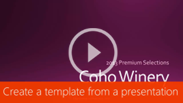 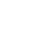 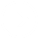 3:14
5:10
4:56
Help
Introduction
Design & layouts
Finalize & save
Feedback
Summary
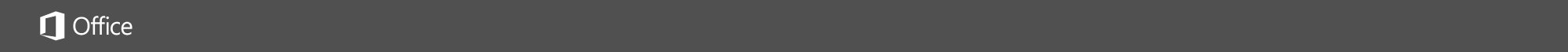 Help
Course summary—Create a template from a presentation
Course summary
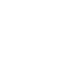 Provide instructions for users of your template
If you create templates for others to use, you can overwrite the text in the default placeholders by adding ‘custom placeholder text’, which describes or specifies the types of information that you want the users of your template to enter.
Click View > Slide Master. 
In the pane that contains the slide master and layouts, click the layout that you want to add a text placeholder to. 
Click Slide Master > Insert Placeholder >Text.
Use the mouse pointer to drag and draw the size of your text placeholder.
Highlight the default text in the placeholder and replace it with your own instructional text. If an unwanted bullet appears before your instructional text, click the Home tab, and in the Paragraph group, click the down arrow next to Bullets, and then click None.
Click Slide Master > Close Master View. If you edit a layout in Slide Master View, for example by adding instructional text, or some other layout-altering action, you must reapply the layout to the slides in your presentation when you return
to Normal view. This ensures that the slides in your presentation will contain your most recent updates to the layout.
Save your presentation as a PowerPoint template (.potx)
To save your template, click File > Save As.
Under Save, click Browse. Save your templates to the Templates folder at C:\Program Files\Microsoft Office\Templates\ to make them easier to locate.
In the Save As dialog box, in the File name box, type a file name, or do nothing to accept the suggested file name.
In the Save as type list, click PowerPoint Template (.potx), and click Save.
See also
Create and save a template 
Use slide masters to customize a presentation
Apply and change a theme
More training courses
Office Compatibility Pack
Press F5 to start, Esc to stop
1
2
3
4
5
6
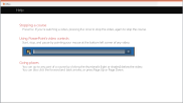 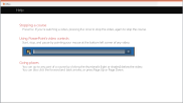 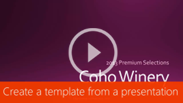 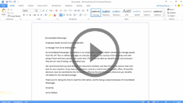 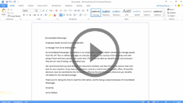 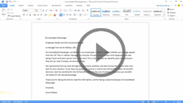 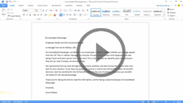 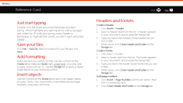 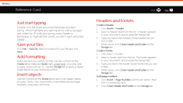 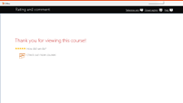 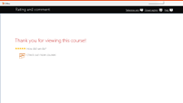 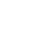 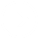 3:14
5:10
4:56
Help
Introduction
Design & layouts
Finalize & save
Feedback
Summary
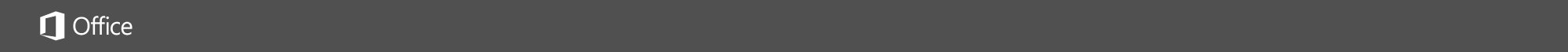 Help
Rating and comments
Course summary
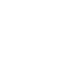 How did we do? Please tell us what you think
Thank you for viewing this course!
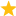 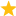 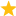 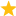 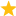 Check out more courses
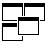 Press F5 to start, Esc to stop
1
2
3
4
5
6
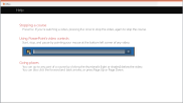 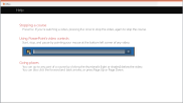 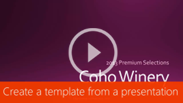 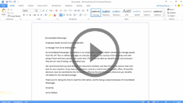 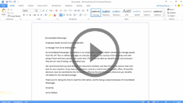 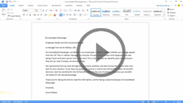 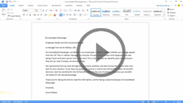 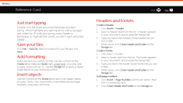 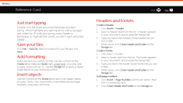 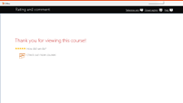 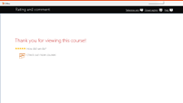 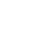 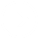 3:14
5:10
4:56
Help
Introduction
Design & layouts
Finalize & save
Feedback
Summary
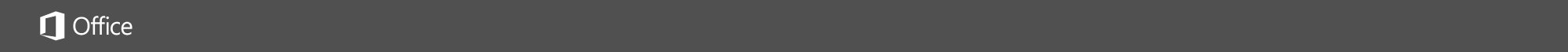 Help
Help
Course summary
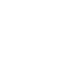 Using PowerPoint’s video controls
Point at the bottom edge of any video to start, stop, pause, or rewind. You drag to rewind.
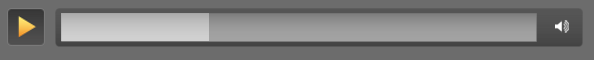 Stopping a course
If you’re viewing online, click your browser’s Back button. If you’re viewing offline, press Esc. If you’re watching a video, press Esc once to stop the video, again to stop the course.
Going places
You can go to any part of a course by clicking the thumbnails (light or shaded) below the video. You can also click the forward and back arrows, or press Page Up or Page Down.
If you download a course and the videos don’t play
Click Enable Editing                     if you see that button. If that doesn’t work, you may have PowerPoint 2007 or earlier. If you do, you need to get the PowerPoint Viewer. If you have PowerPoint 2010, you need the QuickTime player, or you can upgrade to PowerPoint 2013.
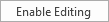 Press F5 to start, Esc to stop
1
2
3
4
5
6
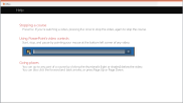 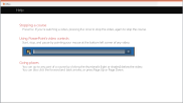 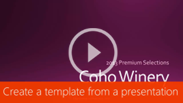 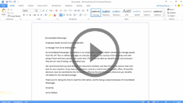 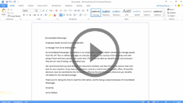 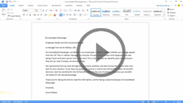 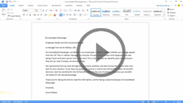 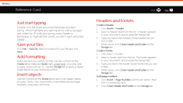 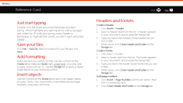 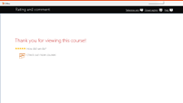 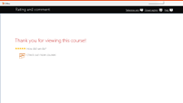 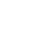 3:14
5:10
4:56
Help
Introduction
Design & layouts
Finalize & save
Feedback
Summary